Отчет по самообразованию тема: «Развитие артикуляционного праксиса у детей с нарушениями речи посредством технологии биоэнергопластики»
Подготовила 
учитель-логопед Сидоревич Т.Ф
Цель: развитие координации артикуляционного аппарата и мелкой моторики пальцев рук; активизация памяти, произвольного внимания,   активизация межполушарных взаимосвязей.Задачи:1) Исследовать понятие «биоэнергопластика », определить отличия и связи с  артикуляционной гимнастикой и кинезиологией;2)Обобщить рекомендации различных ученых в области биоэнергопластики    в коррекции речевых нарушений.Выявить и проанализировать необходимость использования данного метода в коррекционной работе;3) Создать условия для проведения коррекционных занятий, адаптировать  упражнения биоэнергопластики к индивидуальным особенностям детей со  сложными речевыми нарушениями (сложная дислалия, стертая дизартрия);4) Привлечь воспитателей и родителей к работе по применениюданного метода;5) Проанализировать результативность работы.6) Пополнить развивающую среду кабинета.
Изучение научной, методической литературы, анализ и обобщение теоретических знаний
Изучение научной, методической литературы, анализ и обобщение теоретических знаний
Прохождение курсов повышения квалификации
«Диагностика, коррекция и профилактика нарушений речи у детей на основе нейропсихологического подхода»
Изучение научной, методической литературы, анализ и обобщение теоретических знанийКонсультация  – тренинг для родителей  «Заставим язычок трудиться»
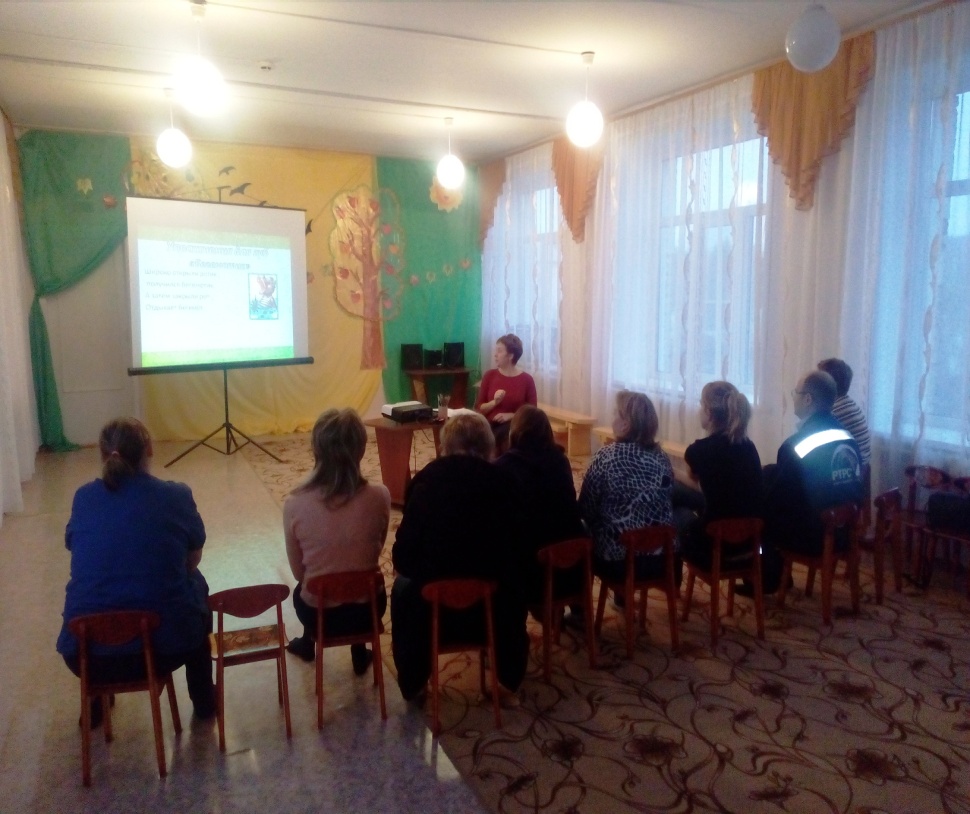 Изучение научной, методической литературы, анализ и обобщение теоретических знанийКонсультация  для воспитателей «Артикуляционная гимнастика с использованием биоэнергопластики»
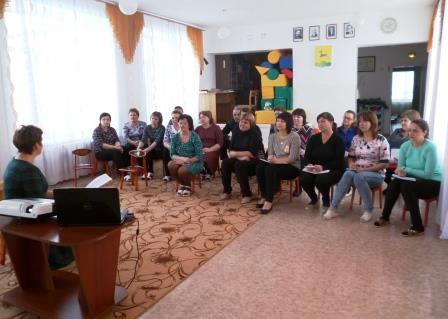 Внедрение в практику полученных знаний
Использование  технологии  на  ежедневных коррекционных занятиях.
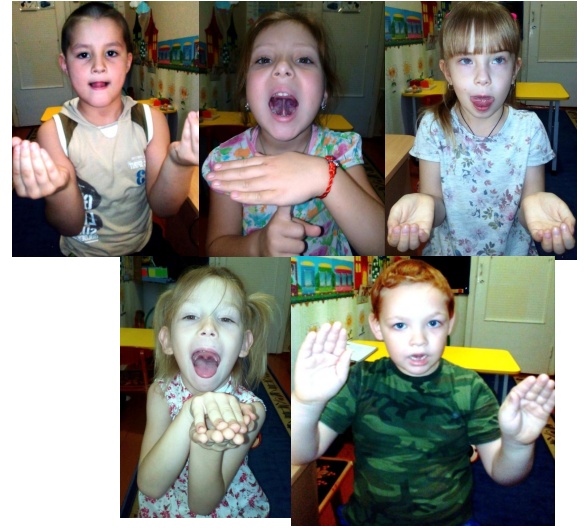 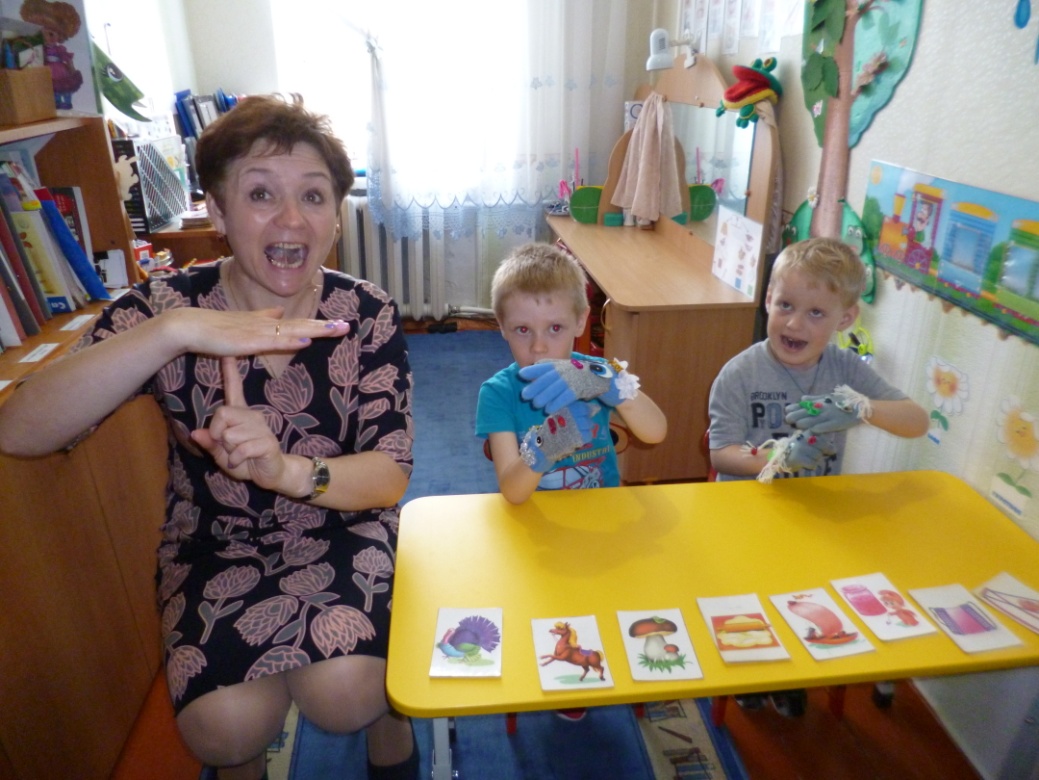 Внедрение в практику полученных знаний
Создание театра «Волшебные перчатки» при участии родителей
Создание картотеки артикуляционных упражнений с использованием биоэнергопластики
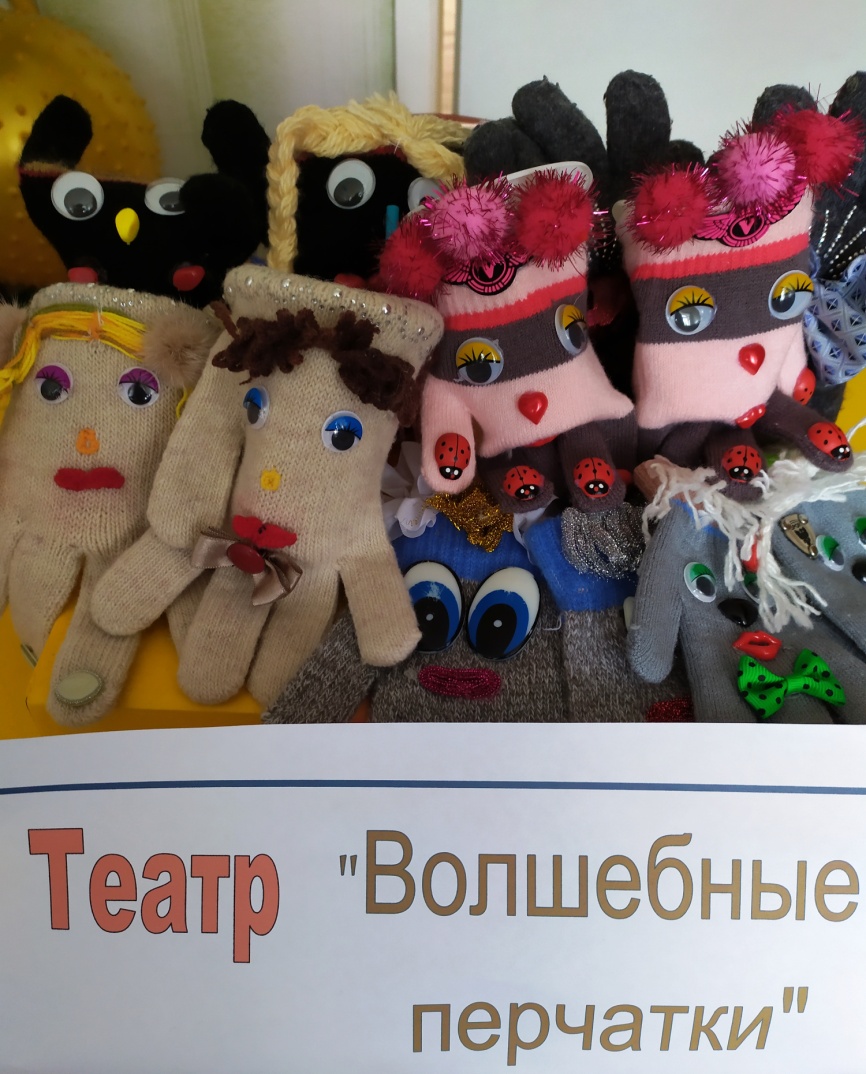 Внедрение в практику полученных знаний
Открытое занятие
 Индивидуальная НОД с использованием биоэнергопластики
«В гостях у белки. Автоматизация автоматизации звука Л в слогах, словах, предложениях и связной речи»
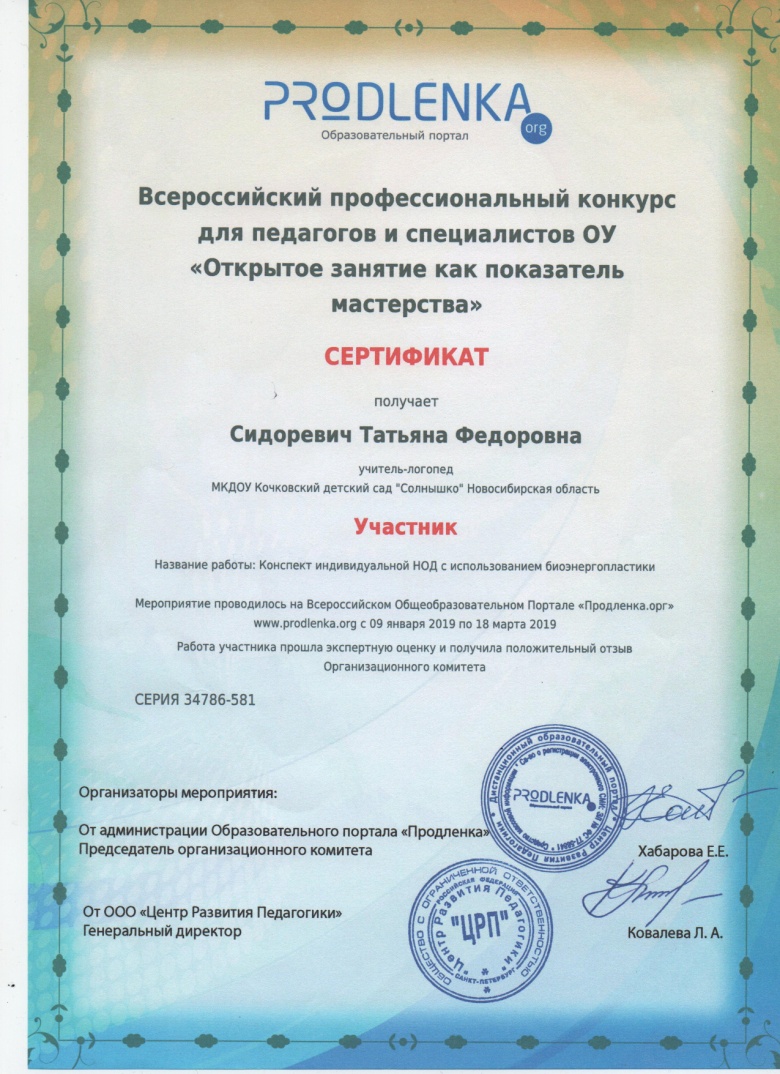 Диагностика и анализ  результатов работы
Артикуляционная моторика
Звукопроизношение
Диагностика и анализ  результатов работы
Участие детей в олимпиадах и конкурсах
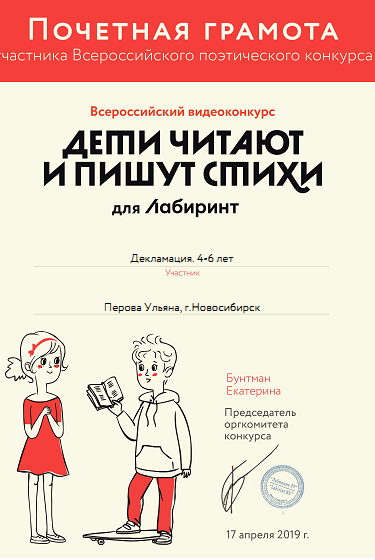 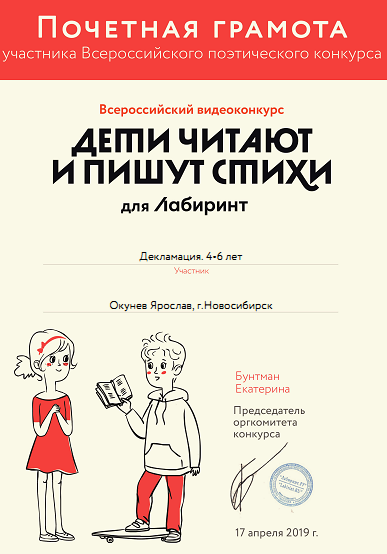 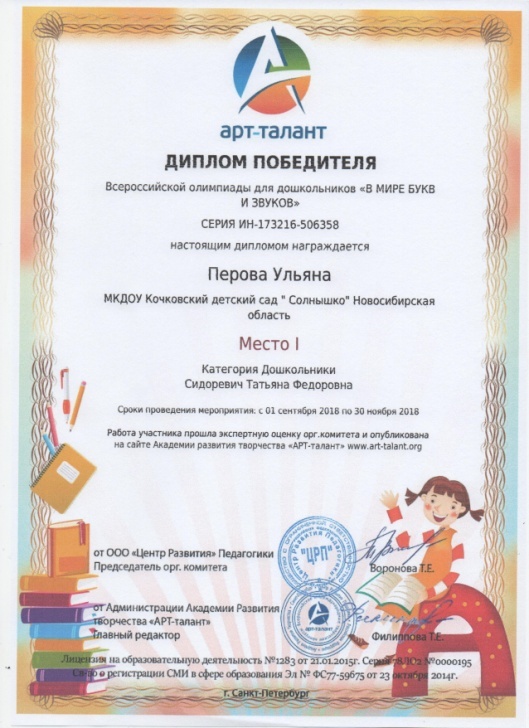 Диагностика и анализ  результатов работы
Итоговый «Праздник здоровья и правильной речи»
Литература:
1.Бушлякова Р.Г. « Артикуляционная гимнастика с биоэнергопластикой»Санкт – Петербург «Детство – Пресс», 2011
2.БуденнаяТ.В. Логопедическая гимнастика, СП.,2009
3.Коноваленко С.В., Кременецкая М.И.Развитие психофизической базы речи у детейс нарушениями в развитии4.Крупенчук О.И. Научите меня говорить правильно. М, 20115. Лопухина И.С. Логопедия. 550 занимательных упражнений для развития речи; 6. Нищева Н.В» Картинки и тексты для автоматизации звуков разных групп»; Тетради – тренажеры «С –Ш – З – Ж»; « Л, Л мягкий» « Р, Р мягкий» для автоматизации и произношения звуковизд – во « Детство – Пресс», 2016 7.Сековец Л.С. «Изучение особенностей психофизического развития в системе дошкольных и школьных образовательных учреждений» Н.Н ,2009 год8. Степанова Е. Л. « Стихи для автоматизации звуков у детей 4 – 6 лет( речевой материал для работы с дошкольниками с нарушением звукопроизношения –свистящие, шипящие , сонорные), изд – во «Гном» 2014
9.Цвынтарный В.В.Играем пальчиками и развиваем речь. СПб,199710.ЧетверушкинаН.С. Слоговая структура слова: система коррекционных упражнений для детей 5 – 7 лет - М Гном, 2001
11. Ястребова А.В., Лазаренко О.И. Хочу в школу. – М., 1999.